Teaching programmes and Research activities at the Centre for Applied Radiation Science and Technology and at Nuclear EngineeringNorth-West University
JINR, Dubna, June 2025
Content
1	OVERVIEW
2	PROGRAMMES AT CARST
3	 PROGRAMMES AT NUCLEAR ENGINEERING
4	 RESEARCH ACTIVITIES AT CARST
5	 RESEARCH ACTIVITIES AT NUCLEAR ENGINEERING
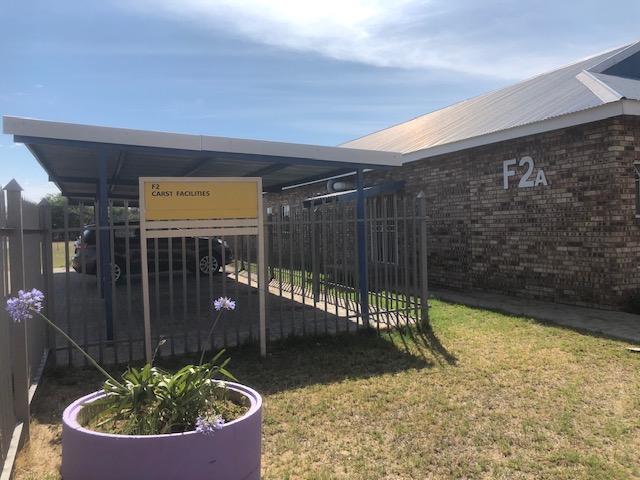 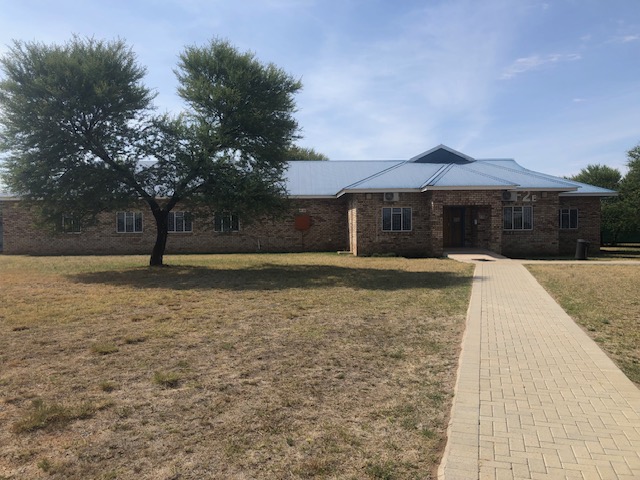 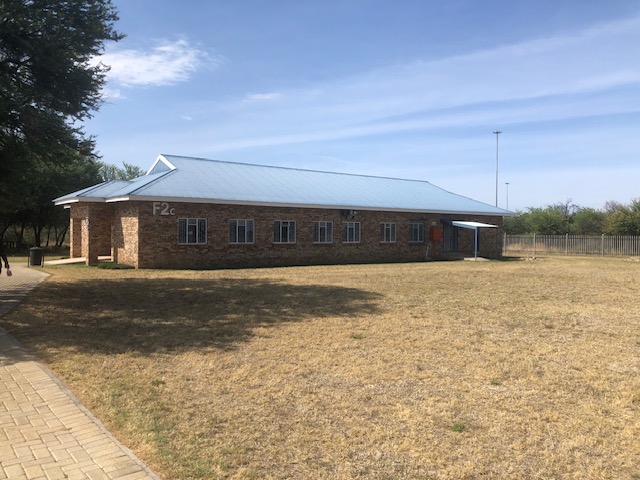 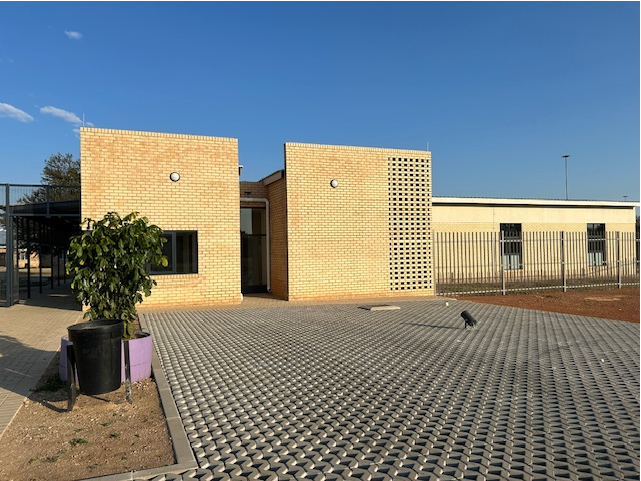 CARST Overview
CARST was started in 1998
Aim: To develop the Centre for Applied Radiation Science and Technology into a national and regional training institution for the Applied Radiation Sciences and to support the development needs of the nuclear and related industries in line with the latest international standards and best practices.
Collaborative effort between North-West University (NWU), Mahikeng Campus and Nuclear industries stakeholders:
South African Nuclear Cooperation of South Africa (NECSA)
ESKOM, Koeberg
iThemba Laboratory for Base Accelerator Science (iThemba Labs)
National Nuclear Regulator (NNR)
Department of Mineral Resources and Energy (DMRE)
Pebble Bed Modular Reactor (PBMR)
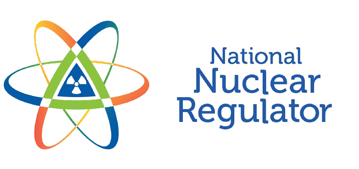 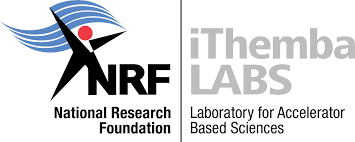 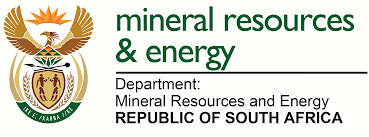 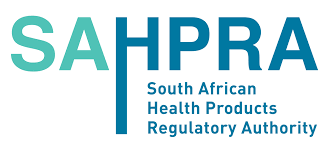 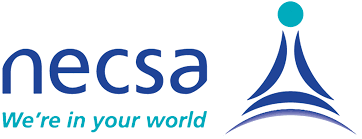 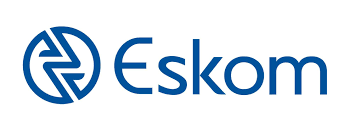 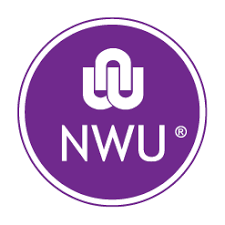 Teaching Curriculum at CARST
BSc Hons
BACHELOR OF HONOURS IN APPLIED RADIATION SCIENCE & TECHNOLOGY
BSc Hons - A minimum of one year of full-time study
Coursework
Nuclear Physics includes 
Nuclear Chemistry
Radiation and the Environment
Radioactive waste minimization, and 
Research Project
MSc ARST -- A minimum of two years of full-time
Coursework and dissertation
Radio-analytical applications, 
Industrial applications, 
Environmental applications, 
Radioactive waste management, 
Science and technology management, and
Research module (for three semesters leading to mini-dissertation)

PhD -- A minimum of three years of full-time study Thesis
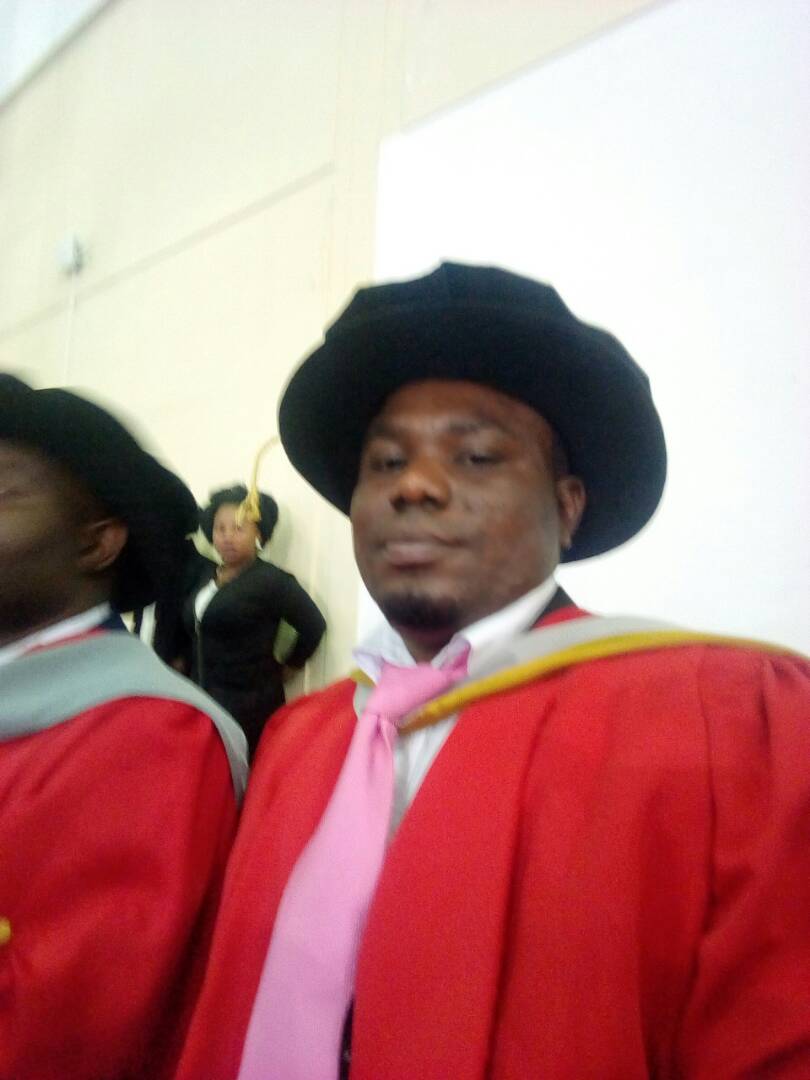 MSc ARST
MASTERS IN APPLIED RADIATION SCIENCE & TECHNOLOGY
PhD - Thesis
Teaching Curriculum at CARST Cont…
Bachelor of Science Honours in Applied Radiation Science and Technology (ARS)
ADMISSION REQUIREMENTS
Good Bachelor Science Degree with majors in Chemistry, Physics, Mathematics, Bio-Chemistry, Biology or Engineering Sciences.
DURATION
A minimum of one year of full-time
Teaching Curriculum at CARST Cont…
Master of Science in Applied Radiation Science and Technology (ARS)
ADMISSION REQUIREMENTS
BSc Hons Degree in Science/
 BSc Engineering.
DURATION  
A minimum of two years full time
Teaching Curriculum at CARST Cont…
Doctor of Philosophy in Science with Radiation Science
ADMISSION REQUIREMENTS
MSc Degree in Science/
 MSc Engineering.
DURATION  
A minimum of three years full time
CARST graduates
Student Diversity
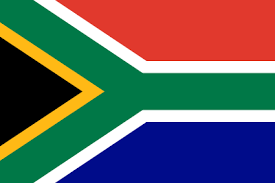 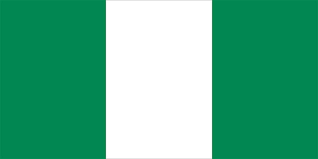 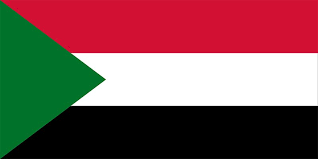 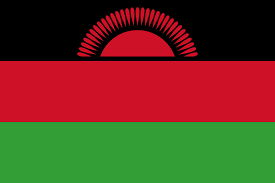 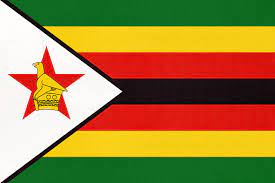 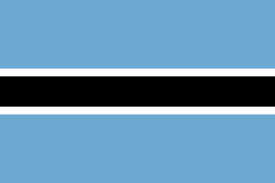 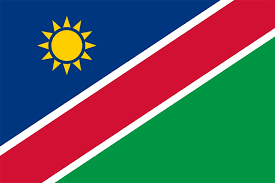 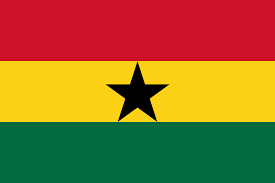 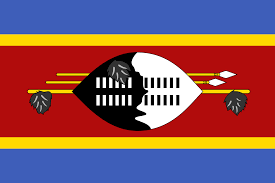 Graduates Employment Opportunities
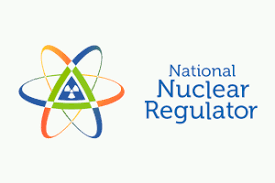 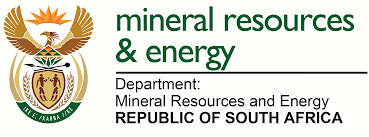 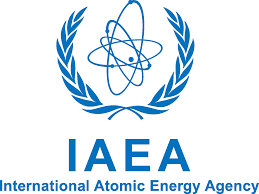 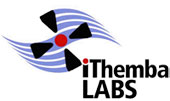 Academia
Medical field
National Nuclear Regulator
Mining industry
Government departments (e.g. DMRE, DST, DTIC, etc)
Eskom
South African Health Products Regulatory Authority (SAHPRA)
Necsa
iThemba LABS
National Metrology Institute of South Africa (NMISA)
South African Police Services (SAPS)
National Radioactive Waste Disposal Institute (NRWDI)
International Atomic Energy Agency (IAEA)
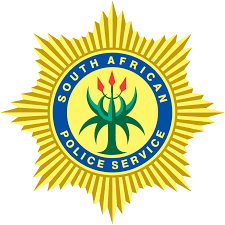 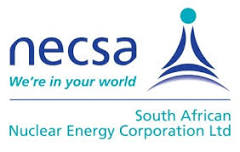 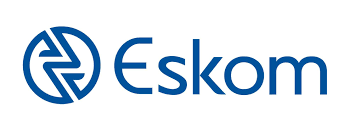 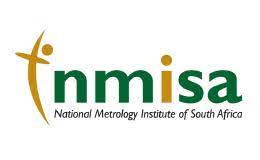 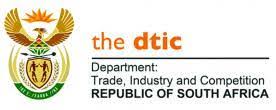 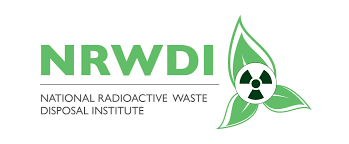 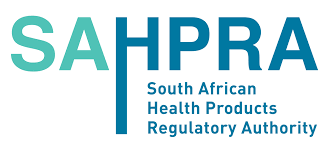 Nuclear Engineering
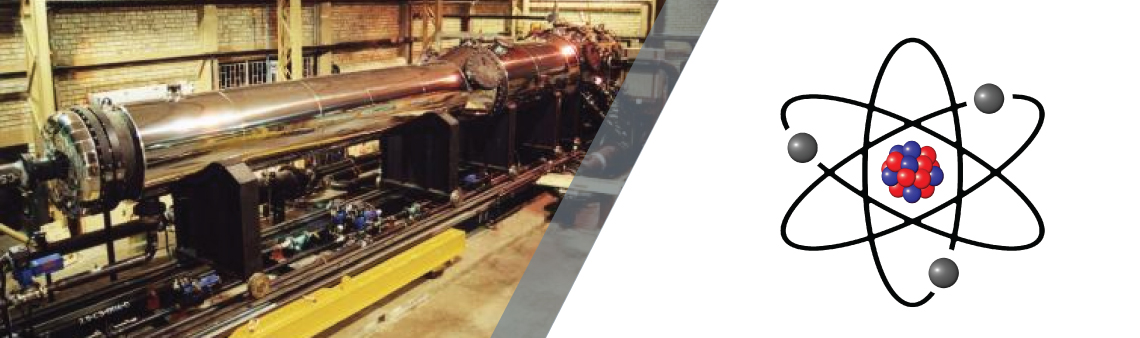 Nuclear Engineering
Teaching
PGDIP
Nuclear Science and Technology
PGDIP – NTM
Nuclear Science and Technology
Specialization in Nuclear Technology Management
M.Sc.
Nuclear Engineering
Ph.D.
Nuclear Engineering
Research
Computational Nuclear Engineering Analysis
NE: PGDIP and PGDIP(NTM)
NQF 8
Equivalent to B.Sc.(Hons) or B.Eng.
Used to be contact classes
In the process of become distance learning modules
Course content is Nuclear Engineering
PGDIP (NTM): Includes Nuclear Technology Management Modules
Short Learning Programs: Set One
For students who want to complete PGDIP, M.Sc. or Ph.D.
Approved
Introduction to Nuclear Engineering
Reactor Safety
Radiation Protection: Workers, Public and Environment
Will be developed
Radiation and the Environment
Nuclear Reactor Technology
SLPs Set Two: Specialist Courses - Examples
SLPs: Set Three: Gap Knowledge
Workers at Nuclear Institutions either have scientific or engineering qualifications
ESKOM, NNR, Necsa, Mines
Scientists and Engineers
Regulatory Staff
Analysts
Surveyors
Inspectors
Knowledge gap exists
Physics or Engineering
The knowledge gaps can be removed through the SLPs.
CARST Research Focus
Environmental applications
Radon monitoring around the uranium mines
Radiological assessment (U, Th, K, Ra, etc.) - Lifetime cancer risk due to gamma radioactivity
Nuclear security and Nuclear forensics
Contribute to the development of nuclear forensics database for South Africa
Develop nuclear forensics signatures such as uranium (U), lead (Pb), rare-earth elements (REE), and others
 Develop radiological crime scene management capabilities
Radioactive waste minimization
Radiation shield design verification for radioactive waste containers
Our students learn different techniques to treat waste
Develop waste forms (e.g. glass, ceramics) to immobilize and encapsulate (e.g. cement) radioactive waste for final disposal
Equipment at CARST
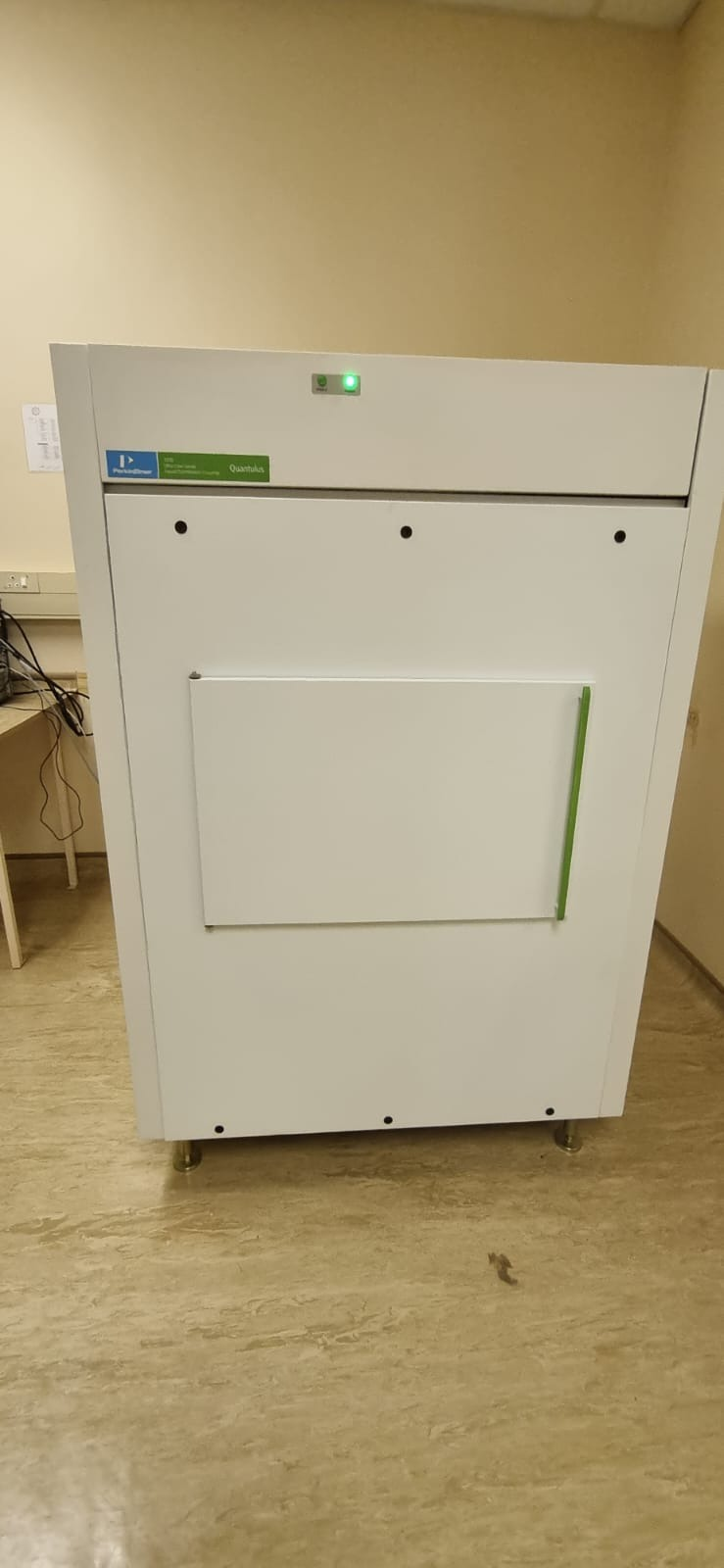 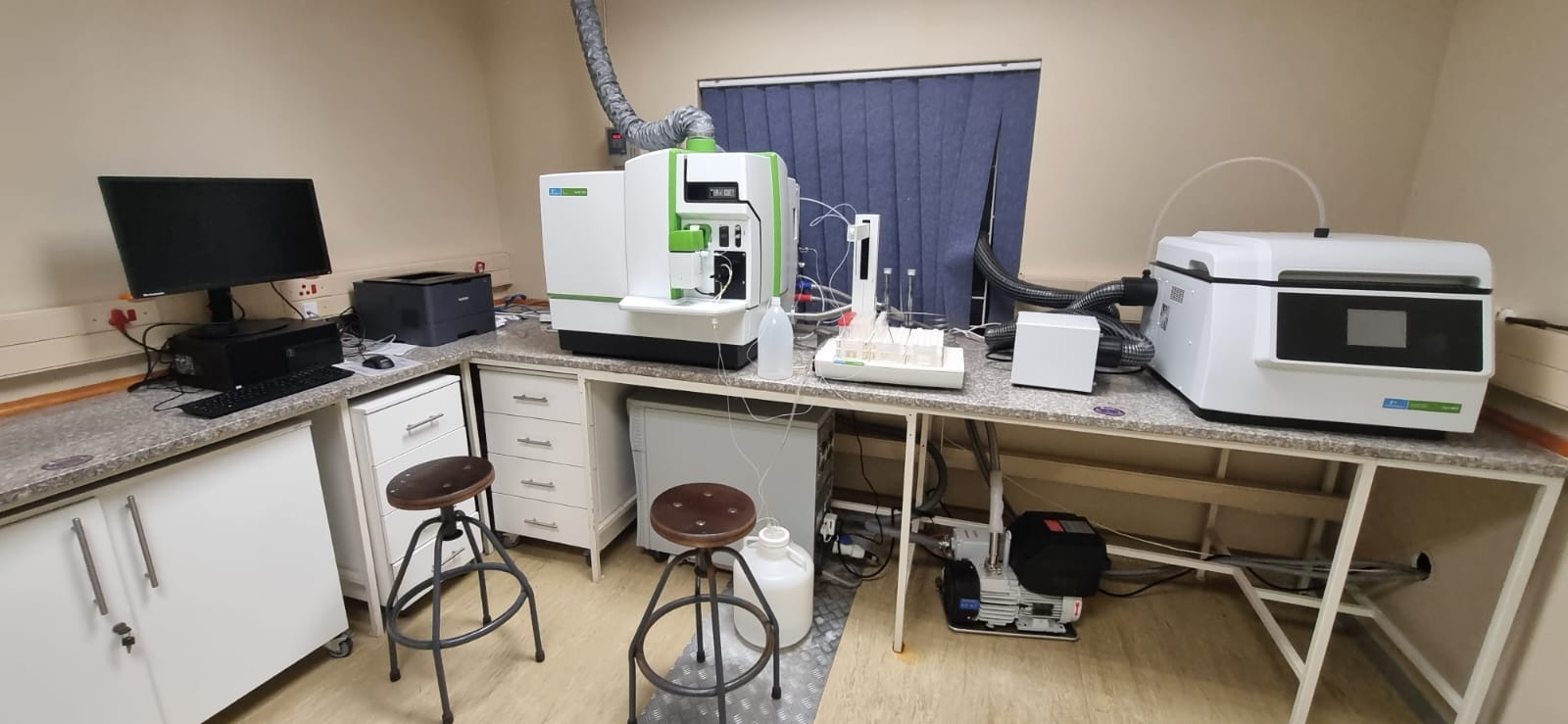 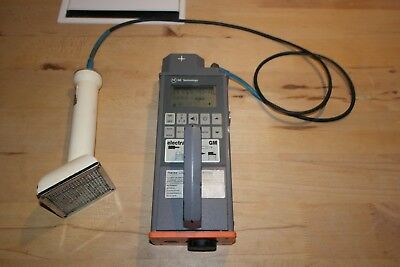 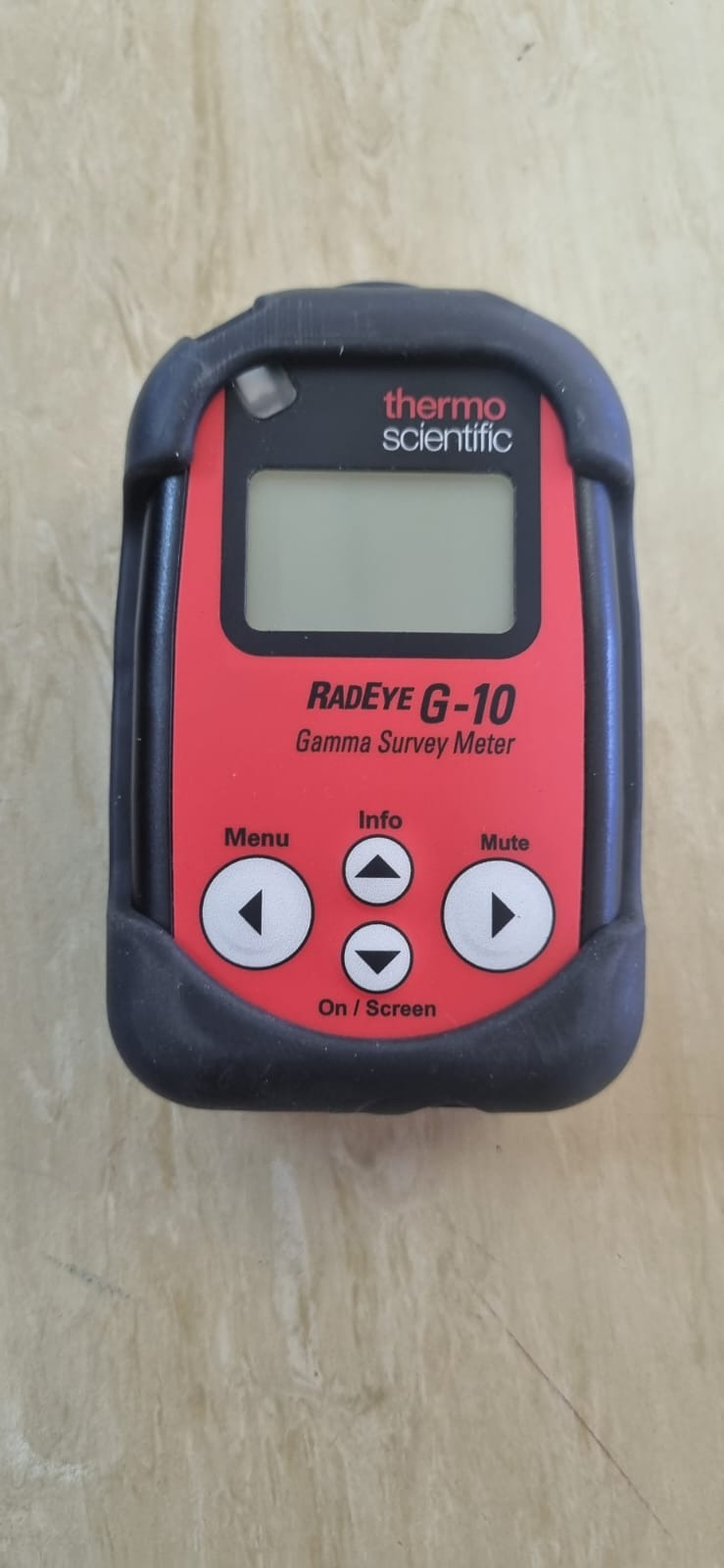 ICP-MS NexION2000
Liquid Scintillation Detection
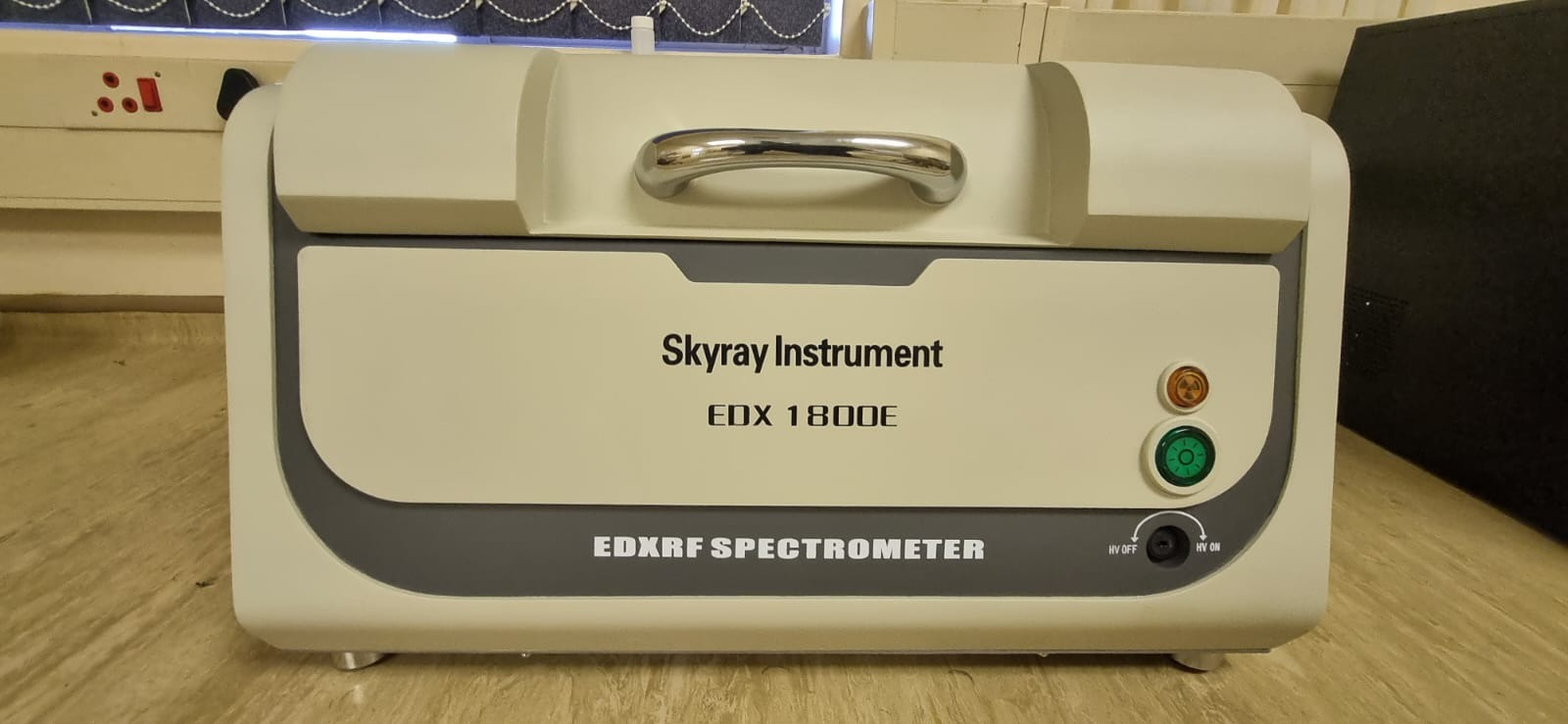 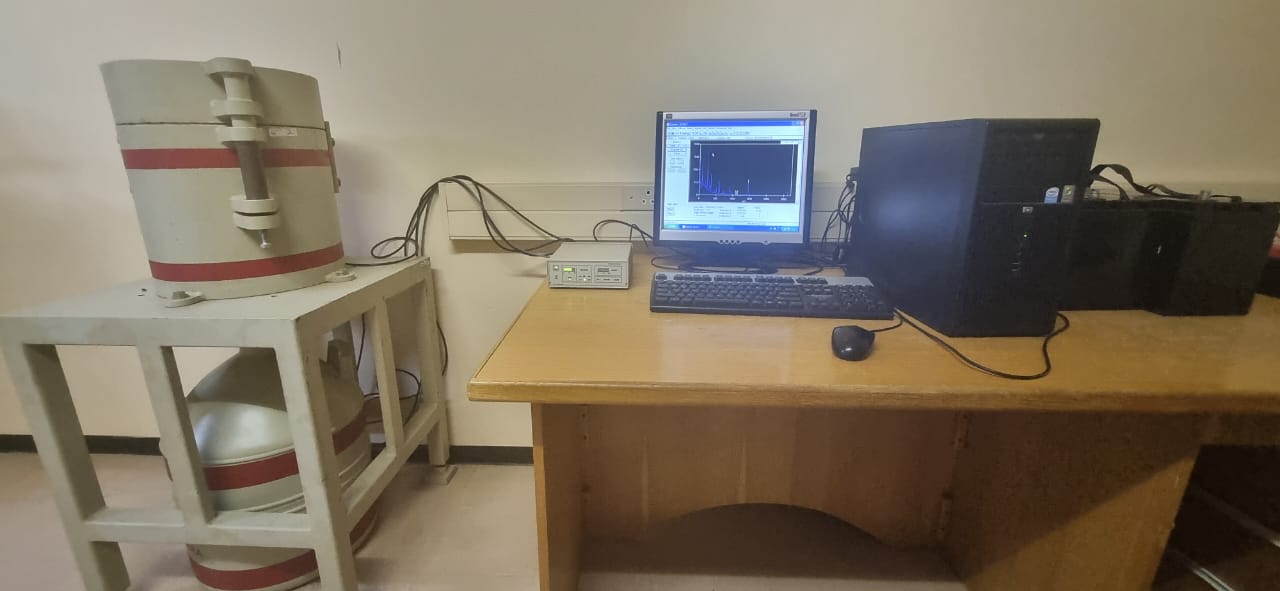 HPGe Detector
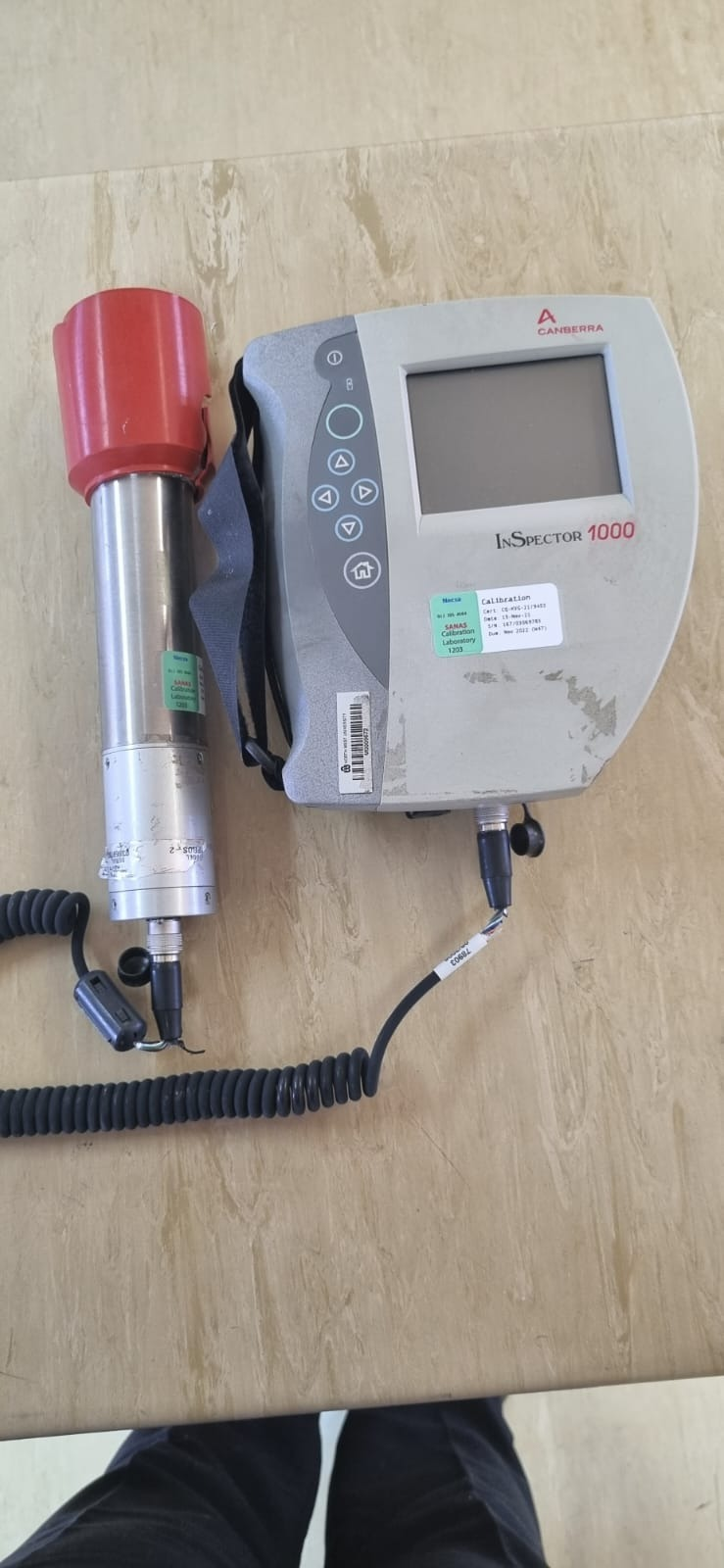 Research Collaboration
MoU/MoA/SLA
Council for Geoscience
Ghana - Ghana Atomic Energy Authority, University of Ghana
Namibia - Regulator, Namibia University of Science and Technology (Polytechnic of Namibia), University of Namibia
Serbia - University of Novi Sad 
South African Nuclear Energy Corporation (Necsa)
National Radioactive Waste Disposal Institute Of South Africa (NRWADI)
iThemba Labs
Border Management Authority - Radiation portal monitoring
JINR?
CARST Recent projects
Awarded NNR Funding for developing Radon Calibration Laboratory at CARST Facilities (2023 -2026).
Participation in;
IAEA CRP 20215: Radiation Portal Monitoring, (2024 -2027)
IAEA CRP 2020: Nuclear Forensics Science to Bridge the Radiological Crime Scene to the Nuclear Forensics Laboratory, (2024 – 2026).
IAEA WICO Isotope Hydrology Interlaboratory Comparisons Project (2024)
IAEA Proficiency Test Exercise (2024)
IAEA Galaxy Serpent for Desktop Nuclear forensics (2024)
NE: RESEARCH FIELDS
Computational Nuclear Engineering Analysis
Multiphysics Analysis
Uncertainty Propagation
Regulatory Analysis
Decommissioning Studies
Techno-economic Studies
Neutronic and Thermal Hydraulics 
Fuel Performance
Regulatory Analysis
Accident Tolerant Fuel Design
Thorium Fuel Design
NE: Nuclear Systems Studied
PWRs:
North Anna, TMI, Watts-Bar, EPR, TPR, BEAVRS, Kosloduy
SMRs
NuScale, ACP100
RRs:
Safari, SPERT III, SPERT IV 
HTGRs:
MHTR-350, HTTR, PBR-350, HTR-PM
SFP:
AP1000
NE: Computer Codes Expertise
Serpent
used in almost all neutronic studies, including burnup
SCALE
Used in Nuclear Data Uncertainty Studies
NESTLE
used with NEWT for MG studies – North Anna
CTF
Core Analysis
Relap5
Core Analysis
FLOWNEX
Fuel Pin and Fuel Assembly Calcs
STAR CCM+
Starting with FP codes
Recent Significant Projects
Awarded contract with NNR for 
June 2022 - ongoing
Three major research projects
12 SLPs
Awarded contract with NNR for study on Accident Tolerant Fuel
2020 - ongoing
Participation in IAEA Uncertainty Propagation Benchmark
2016 – 2019
Participation in NEA/OECD Benchmarks for Uncertainty Analysis in Modelling (UAM) for the Design, Operation and Safety Analysis of LWRs
2016 - present
THANK YOU
North-West University
Private Bag X 2046, Mmabatho, 2735
North West Province
South Africa
www.nwu.ac.za